Module1 Unit 1
You and me
WWW.PPT818.COM
Warm up
I’m tall ,tall , tall.
Who is taller, you or me?
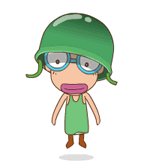 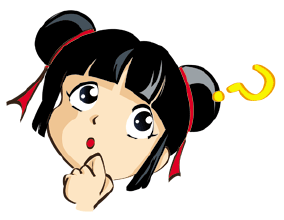 Listen and blank
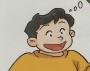 Joe is visiting his cousin George in the countryside.
I weigh ____ kilograms.

I’m _____ centimetres tall.
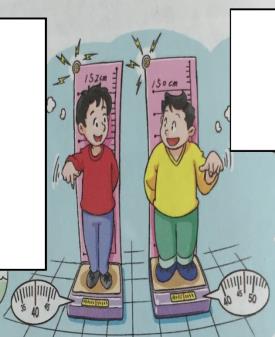 40
I weigh ____ kilograms.

I’m _____ centimetres tall.
47
152
150
_______ is taller.        _____ is heavier.
George
Joe
Listen and answer
What does Joe do after school?
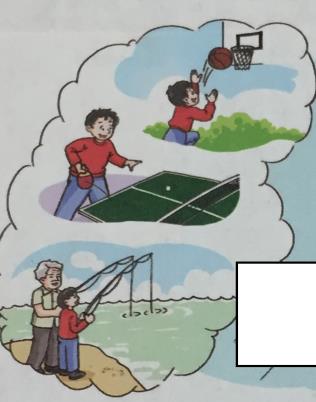 He usually plays basketball and table tennis. Sometimes he goes fishing with his grandpa.
Read and answer
What does George usually do after school?
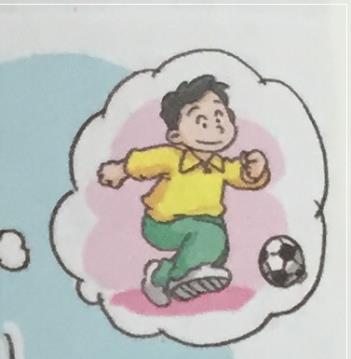 He usually plays football after school.
Read and repeat
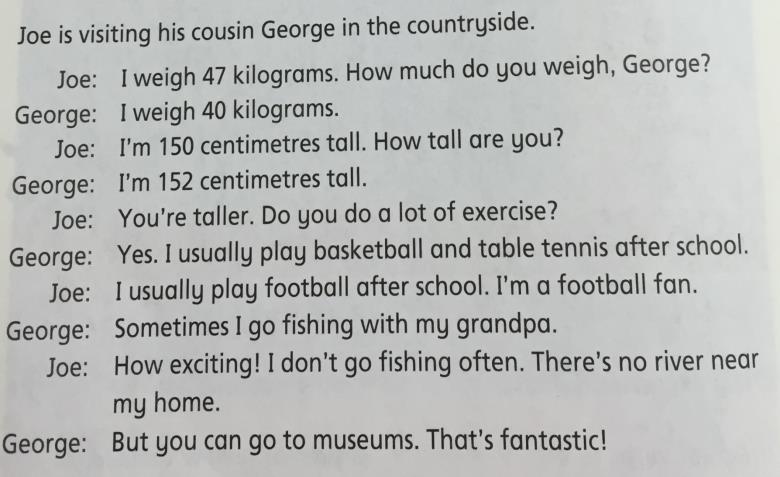 Read and write
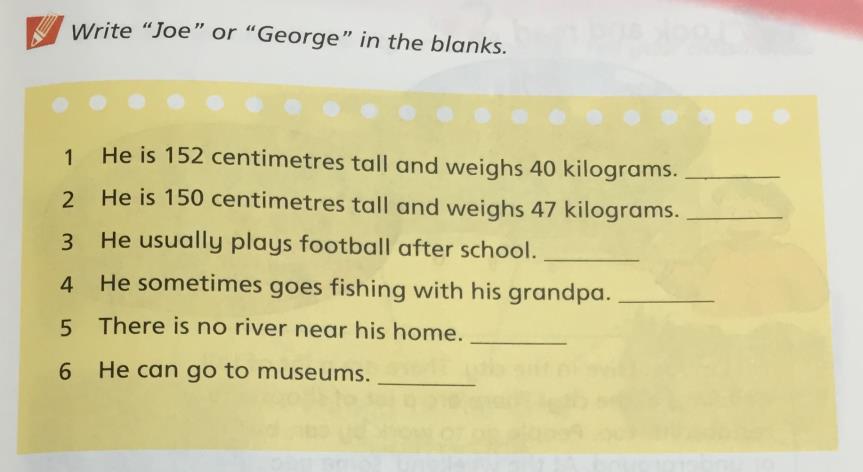 George
Joe
Joe
George
Joe
Joe
Role-play
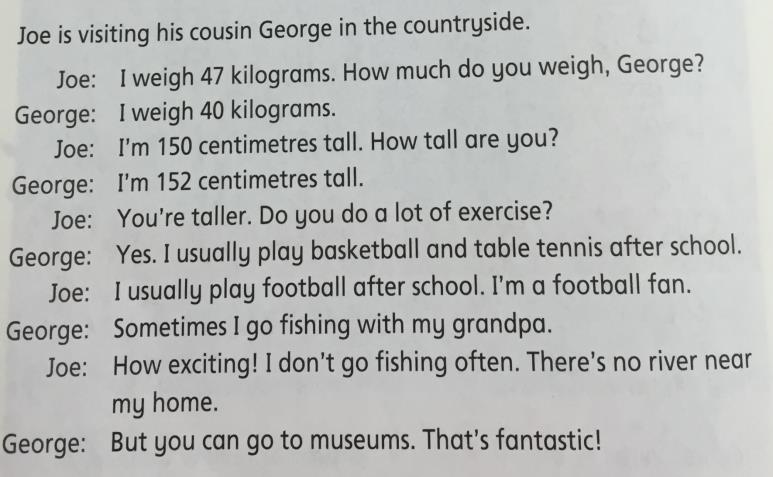 Presentation
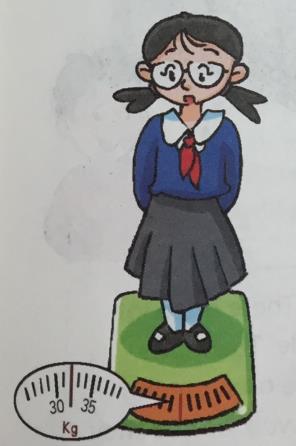 weigh
How much do you weigh?
I weigh ... kilograms.
Presentation
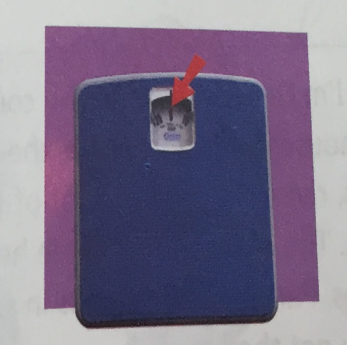 How much do you weigh?
I weigh … kilograms.
kilogram
Presentation
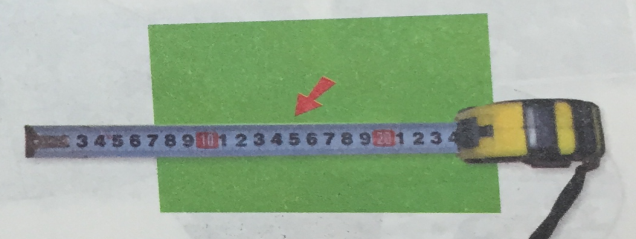 centimetre
How tall are you?
I’m … centimetres tall.
Do a survey
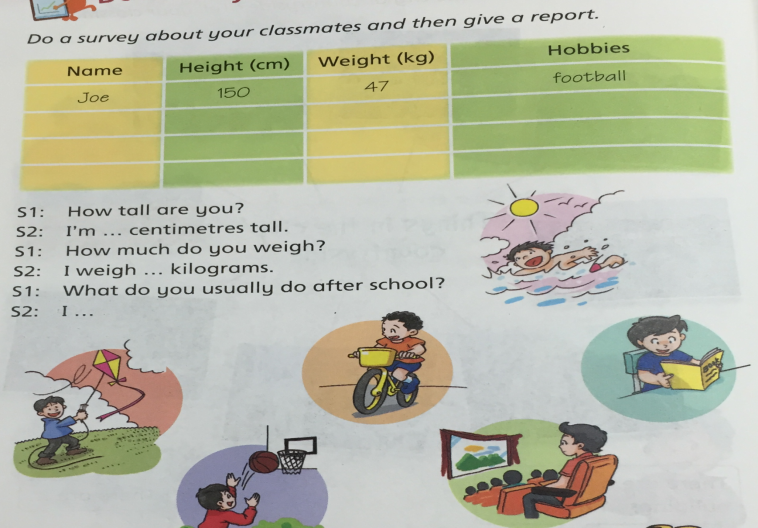 Have a try
Show time
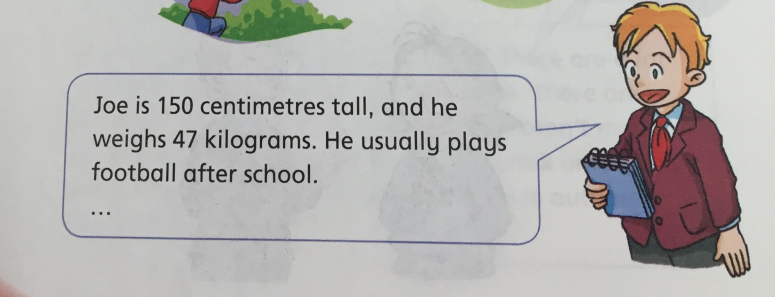 Summary
本课重点句型：
How tall are you?
I’m … centimetre tall.
How much do you weigh?
I weigh … kilograms.
What do you usually do after school?
I …
学会询问及回答个人基本信息，并会介绍给其他朋友。
Homework
Do a survey about your parents and then give a report.